Mid-term review (2)(Listening)
Dr. Ehab Atta
1
2
قَصْرُ إسحاق باشا بتركيا.. قَرْنٌ من التّشْييد والبناء
Dr. Ehab Atta
3
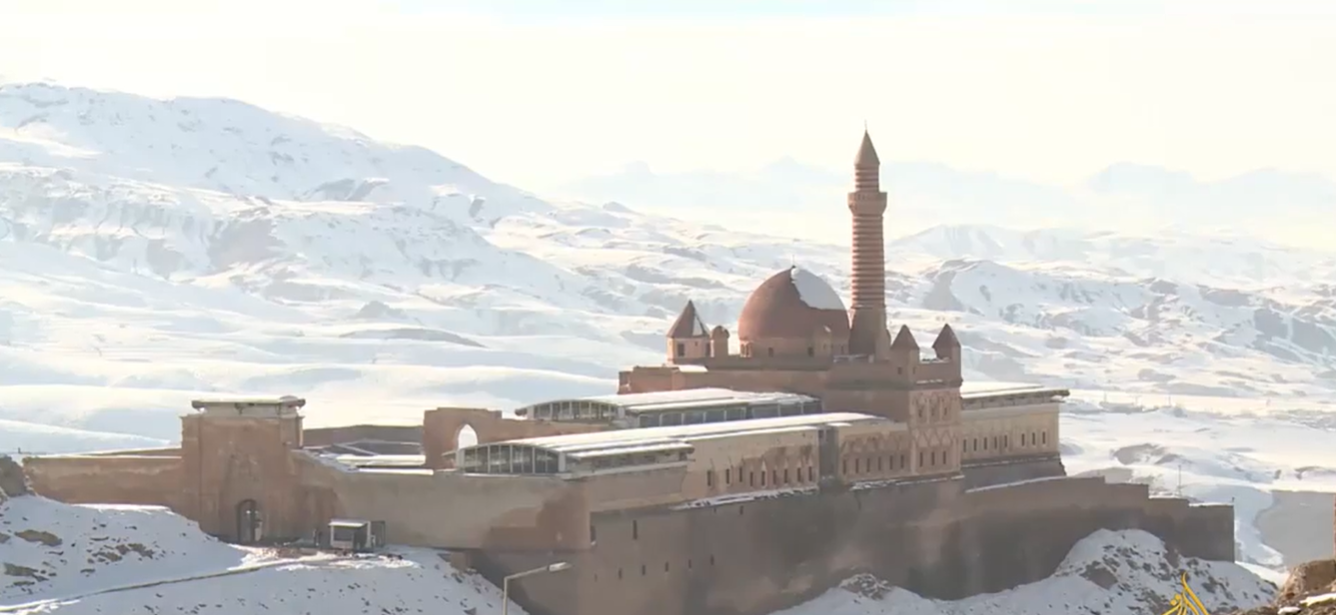 https://learning.aljazeera.net/ar/node/20653
4
معهد ماليزي يطبع القرآن الكريم بزخارف من ثقافات الشعوب
Dr. Ehab Atta
5
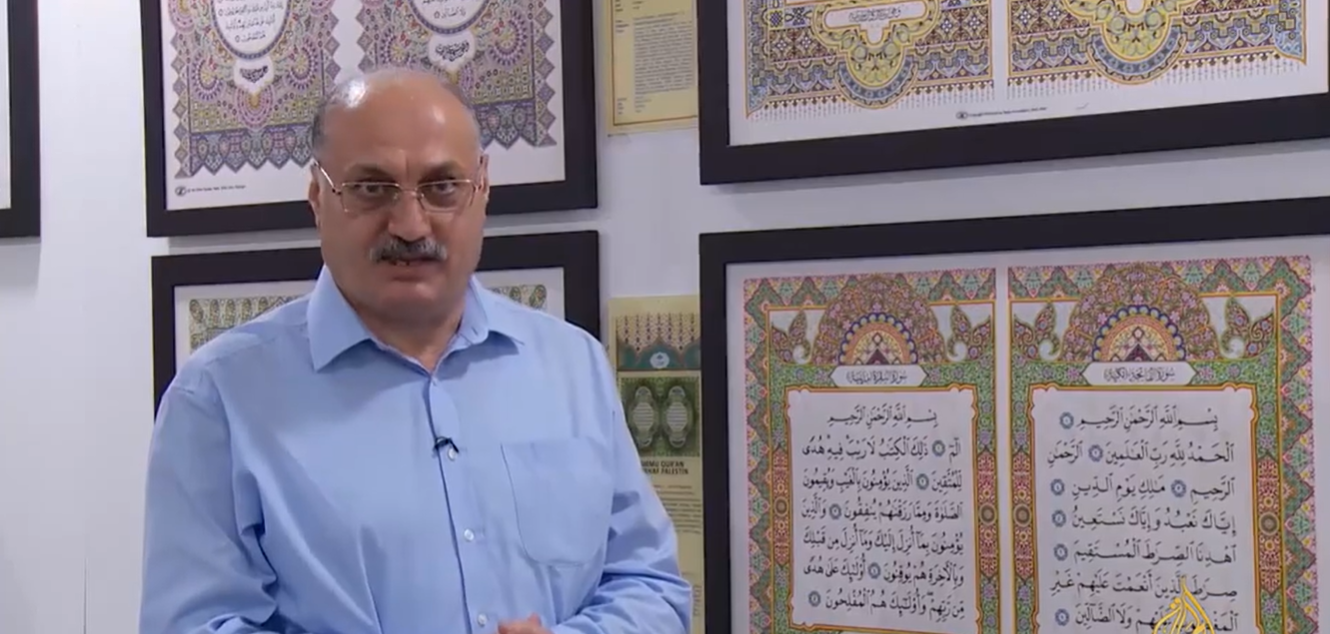 https://learning.aljazeera.net/ar/node/20663
6
أَجْوَاءُ عِيدِ الْفِطْرِ بِالدَّوْحَةِ
Dr. Ehab Atta
7
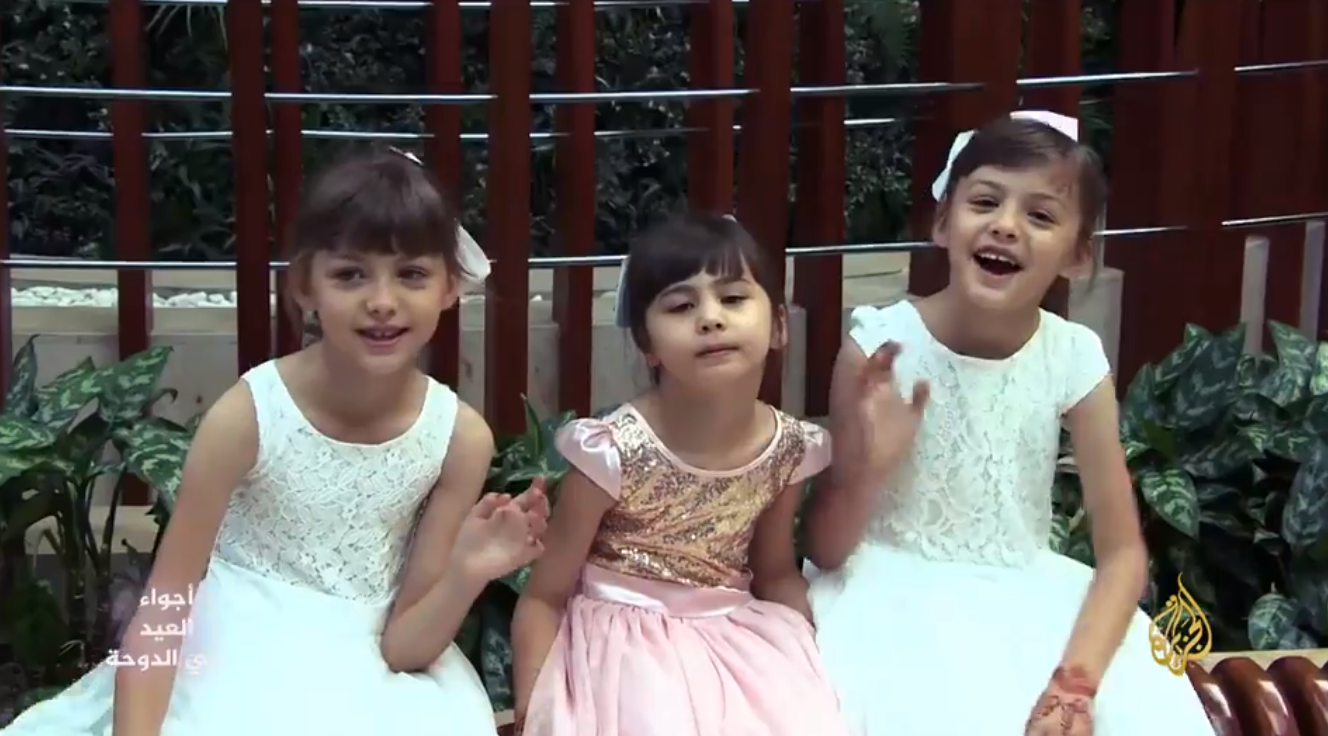 https://learning.aljazeera.net/ar/node/20876
8
أَخْطاءٌ يَجِبُ تَجَنُّبُها عِنْدَ اخْتِيَارِ وَظِيفَةٍ جَدِيدَةٍ
Dr. Ehab Atta
9
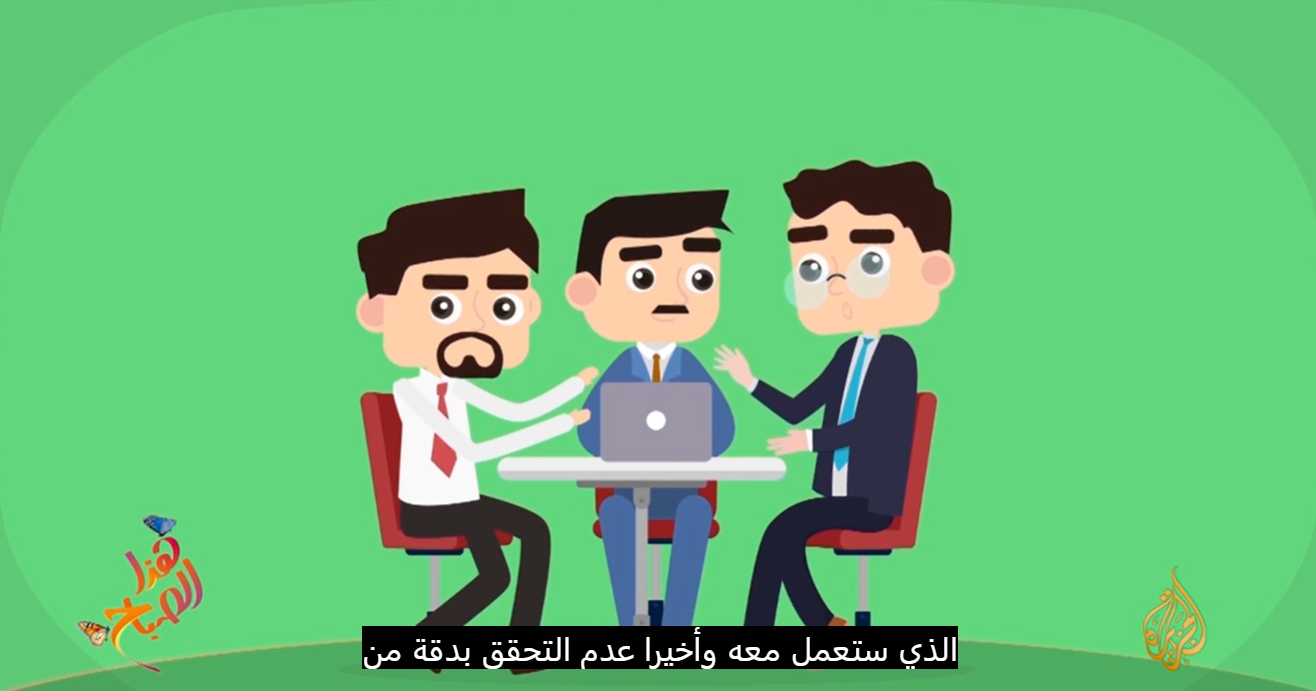 https://learning.aljazeera.net/ar/node/20820
10
مُسابَقَةُ كَأْسِ العالَمِ لِلْفَلافِلِ
Dr. Ehab Atta
11
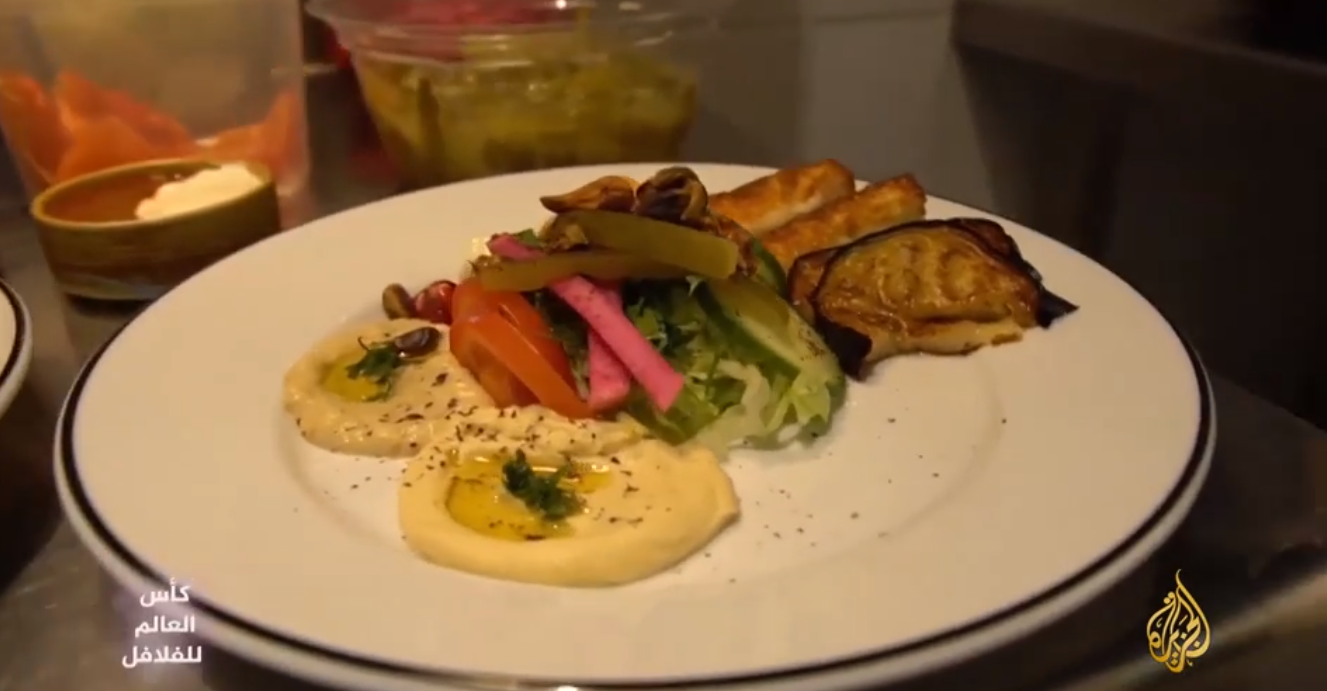 https://learning.aljazeera.net/ar/node/20832
12
حَليبُ الفَرَسِ.. الذَّهَبُ الأَبْيَضُ
Dr. Ehab Atta
13
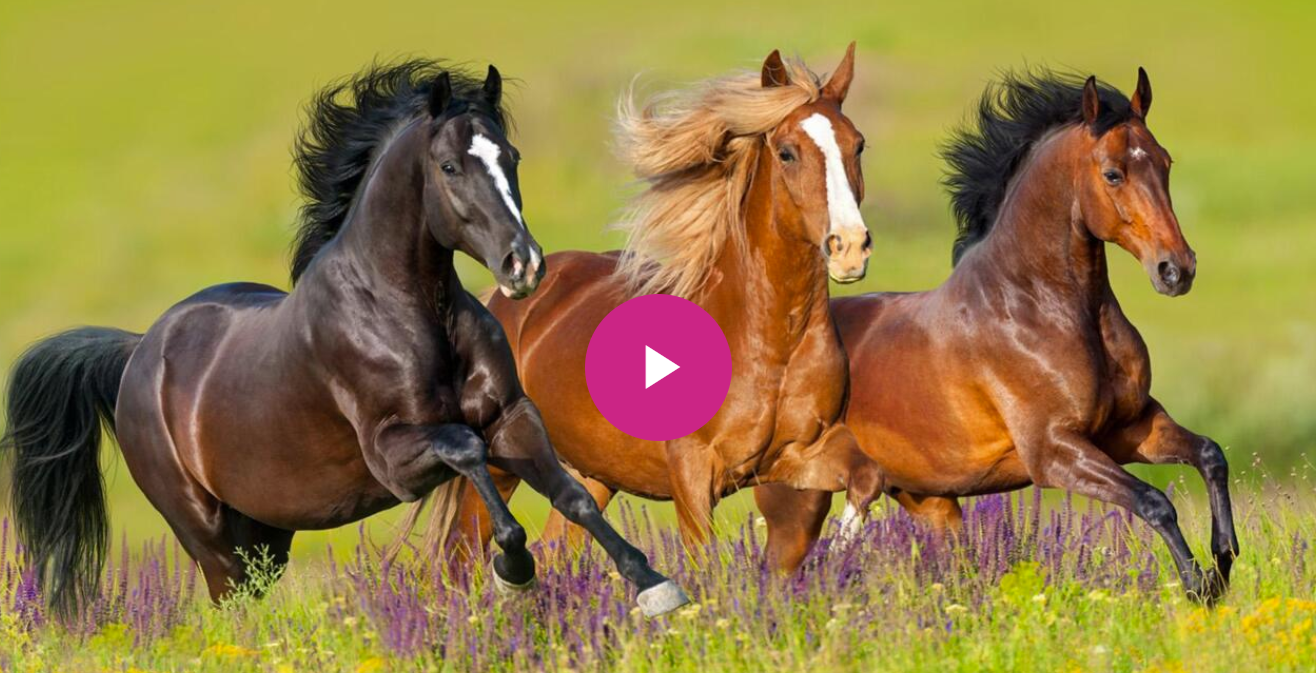 https://learning.aljazeera.net/ar/node/20952
14
رُوبُوتُ النّينْجا اخْتِراعٌ يَقُودُ المَكْفُوفِينَ
Dr. Ehab Atta
15
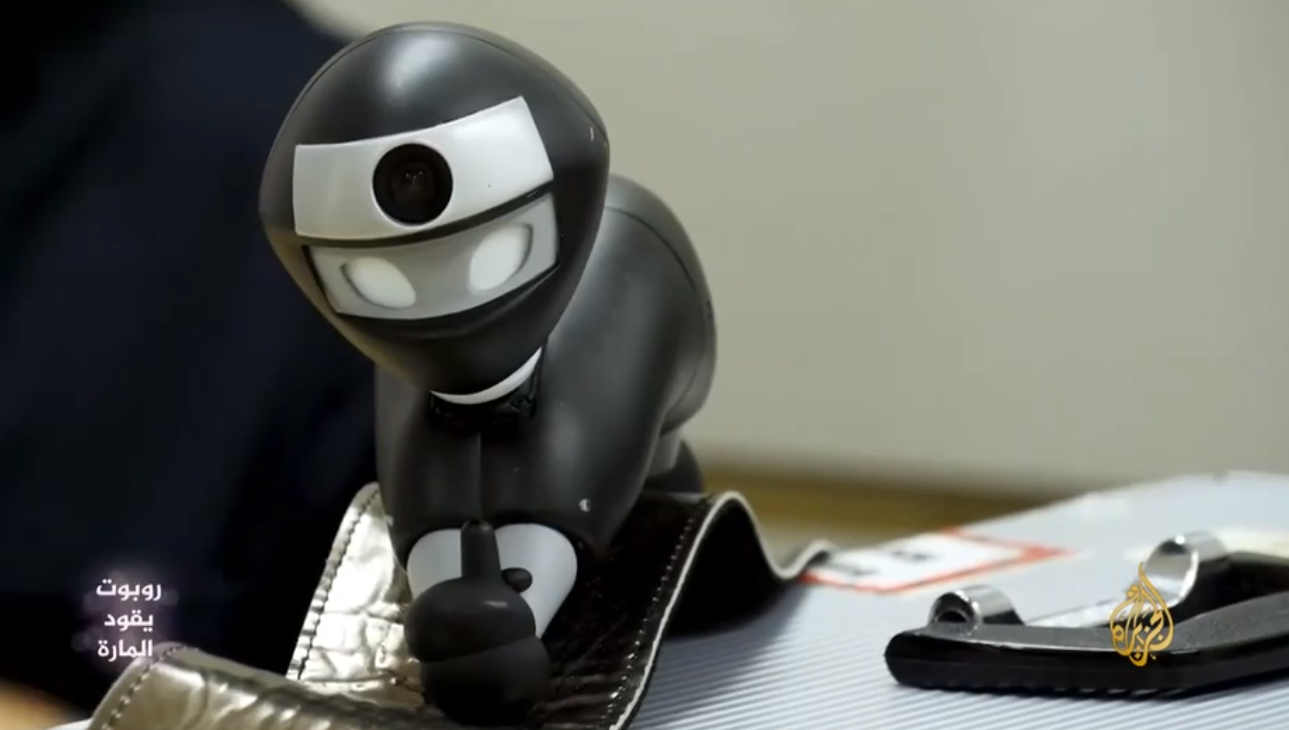 https://learning.aljazeera.net/ar/node/20838
16
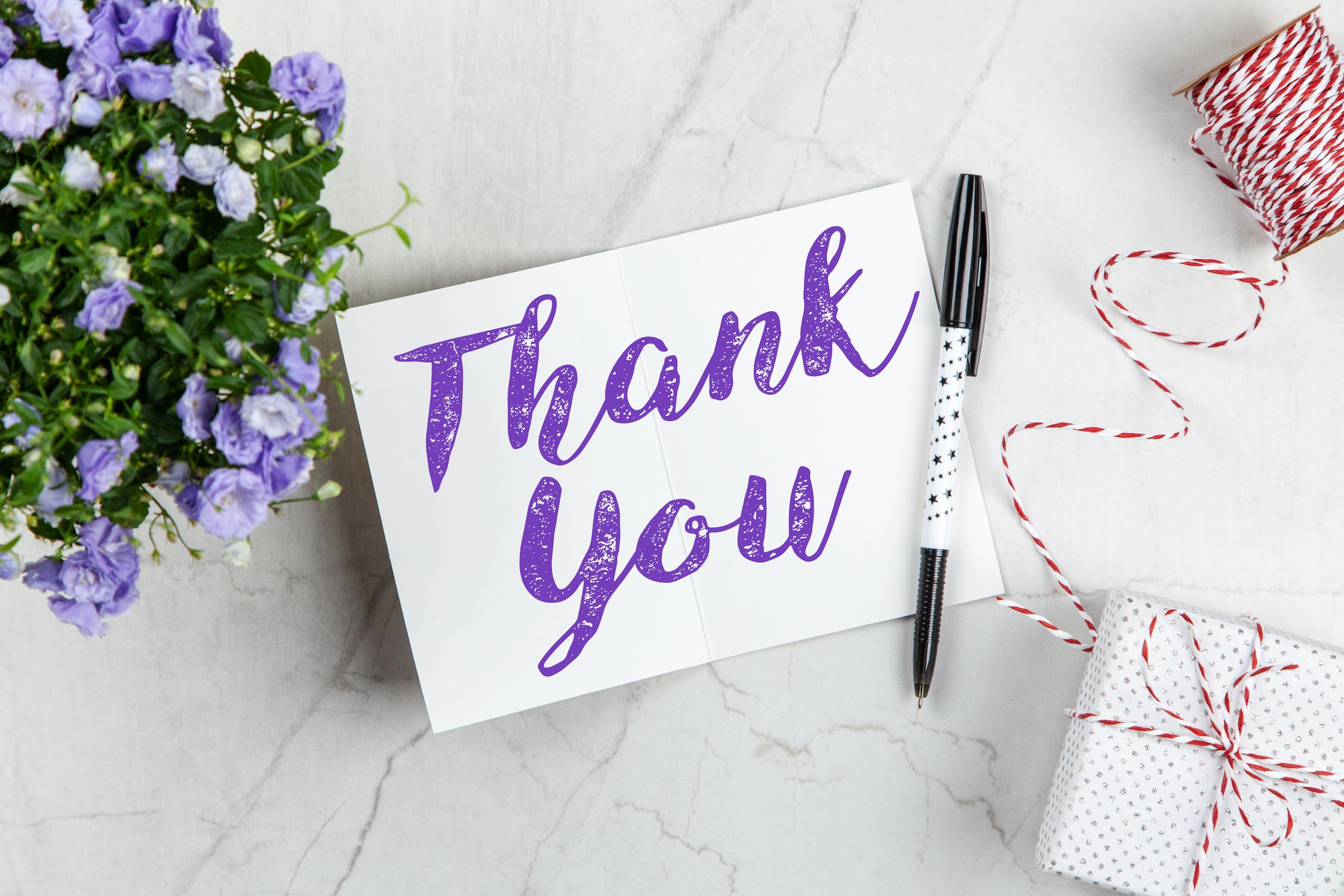 17